한-EU FTA §10.66와일반적 감시, 적극적 조사의무의 금지
EU 전자상거래 지침 § 15.1 한-EU FTA § 10.66
2014-12-18
EU 전자상거래 지침(Directive 2000/31/EC) §15.1
유럽연합의 온라인서비스제공자에 대한 면책 규정
2가지 의무를 OSP에게 부과하는 것을 금지.

일반적 감시 의무(general monitoring obligation): 서비스 제공자가 송신하거나 저장하는 정보를 감시할 일반적 의무.

일반적 조사 의무(general seeking obligation): 불법적 활동을 나타내는 사실이나 정황을 적극적으로 찾도록 하는 일반적 의무.
3
2014-12-18
적용 범위

모든 불법행위와 관련된 정보와 활동

전자상거래지침이 적용되지 않는 분야(지침 제1조 제5항에 규정된 과세, 데이터보호지침, 도박과 관련된 분야)는 제외
2014-12-18
4
일반적?
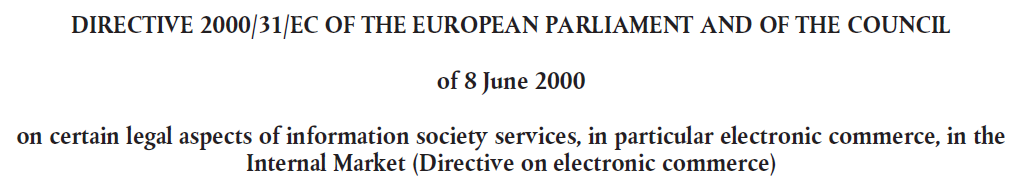 설명문(Recital) 제47항
회원국은 일반적 성격의 의무만을 서비스 제공자에게 부과해서는 안되며, 이는 구체적인 사건에서의 감시 의무에는 영향을 주지 않는다
Member States are prevented from imposing a monitoring obligation on service providers only with respect to obligations of a general nature; this does not concern monitoring obligations in a specific case)”
2014-12-18
5
< EC 2003년 보고서 >
수백만 개의 사이트나 웹 페이지를 감시하는 것은 현실적으로 불가능
중개자인 온라인 서비스 제공자에게 과도한 부담
이용자들에게 기본적인 서비스에 접근하는 데에 많은 비용 초래
차단/필터링 P/G  불법/유해 정보를 완벽하게 차단하면서 합법 정보는 차단하지 않는 기술은 존재하지 않음.
< EC 2010년 보고서 >
ECD 제15조: OSP의 서비스 제공을 심각하게 제한하는 과도한 부담을 지우지 않도록 하려는 취지
필터링 기술  만약 필터링 기술이 완벽하고 비용도 들지 않는다면 일반적 감시 의무의 금지가 더 이상 쓸모없다고 생각할 수 있지만, 다양한 분야의 이해당사자들이 필터링 기술의 단점을 들어 전자상거래 지침 제15조가 오늘날에도 여전히 의미가 있다는 견해를 피력
2014-12-18
6
한-EU FTA §10.66:1
2가지 의무를 OSP에게 부과하는 것을 금지.

일반적 감시 의무(general monitoring obligation): 서비스 제공자가 송신하거나 저장하는 정보를 감시할 일반적 의무.

일반적 조사 의무(general seeking obligation): 불법적 활동을 나타내는 사실이나 정황을 적극적으로 찾도록 하는 일반적 의무.
7
2014-12-18
유럽 법원들의 판단
유럽 법원의 판단의 근거
전자상거래지침(2000/31) §15(1) = 한-EU FTA §10.66:1

프랑스, 독일 법원의 판단의 근거
전자상거래지침(2000/31) §15(1) = 한-EU FTA §10.66:1

‘일반적 감시의무의 부과 금지’에 대한 해석으로 선례적 해석임.
8
2014-12-18
유럽법원의 판단(1)
한-EU FTA §10.66:1 = 전자상거래지침(2000/31) §15(1)
9
2014-12-18
유럽법원의 판단(2)
다음과 같은 필터링은 일반적 감시 의무의 부과로써 위법함.
10
2014-12-18
프랑스 대법원의 판단(1)
2012년 7월 12일 판결
다큐멘터리 영화 사건 2건, 사진 저작물 사건 1건
Google France가 제공하는 video.google.fr 및 image.google.kr 서비스에서 침해 저작물의 링크 발견.
저작권자의 통지 후 Google France는 링크 제거  통지-제거(notice and takedown) 준수.
그러나 동일 저작물의 재발 방지 조치는 하지 않았음.  통지-차단유지(notice and staydown) 미준수.
11
2014-12-18
프랑스 대법원의 판단(2)
프랑스 대법원은 OSP에게 감시 의무를 부과하려면 (1) 그러한 감시가 일시적이어야 하며, (2) 선별적이어야 한다는 Google의 주장을 인정하였음.
그리고 저작권자의 침해 사실에 대한 통지가 없는 경우에도 장래 침해를 예방하기 위한 조치(즉, 통지-차단유지(notice and staydown 조치)를 요구하는 것은 OSP에게 “일반적 감시 의무”를 부과하는 것이라고 봄.
12
2014-12-18
독일 대법원의 판단(1)
2012년 7월 12일(I ZR 18/11)
원고: Atari Europe
저작물: 비디오 게임 Alone in the Dark
피고: RapidShare
피고는 이용자에게 저장 공간을 제공하고, 저장된 파일에 대한 링크 정보를 제공함.
문제의 게임이 피고 사이트에 업로드되었고, 2008. 8. 19. 저작권자의 통지에 따라 피고는 이를 삭제하였음.
그러나 피고는 동일한 게임을 다른 이용자가 업로드하는지는 조사하지 않았음.
13
2014-12-18
독일 대법원의 판단(2)
뒤셀도르프 고등법원은 피고가 “통지-제거” 조치를 취했다면 충분하고, 동일 게임의 다른 침해가 재발하는지 예방할 의무는 없다고 보았음.
독일 대법원은 “기술적으로 그리고 경제적으로 합리적인 모든 예방조치”를 취할 의무가 있다고 판결.
또한 제3자 사이트 중 합리적인 개수의 사이트를 모니터링하여, 피고 서버에 저장된 파일을 링크하는 경우 해당 파일을 서버에서 삭제할 의무가 있다고 함.
그러나 이러한 피고의 주의의무는 “(실제로 권리가 침해되고 : 인용자) 권리가 침해된다는 사실을 피고가 통지받았을 때” 발생한다고 함.
14
2014-12-18
미국 사례
17 U.S. Code § 512 - Limitations on liability relating to material online
(m) Protection of Privacy.— Nothing in this section shall be construed to condition the applicability of subsections (a) through (d) on— (1) a service provider monitoring its service or affirmatively seeking facts indicating infringing activity, except to the extent consistent with a standard technical measure complying with the provisions of subsection (i)
H.R. Rep. No. 105-551 (Part I), at 26 (“Once one becomes aware of such infringement [] one may have an obligation to check further.”)
15
2014-12-18
Viacom v. YouTube
YouTube: 소송 대상물의 일부인 약 6만개의 비디오 클립을 제시하면서 이에 대한 권리자의 통지가 없었다고 주장
Viacom: 비디오 클립의 양이 너무 많아 이를 일일이 분석하기 불가능하다고 항변
법원: 특정 저작물에 대해 피고가 알고 있었는지에 관한 입증책임은 원고에게 있다.
16
2014-12-18
YouTube 경영진이 주고 받은 내용 (Viacom Intern., Inc. v. YouTube, Inc., 676 F. 3d 19 (2nd Cir. 2012) at 33-34). 

유튜브 설립자 자웨드 카림(Jawed Karim)의 2006년 3월 보고서: 유튜브에 유명 방송물들이 올라와 있는데, 저작권법상 우리가 이것을 감시할 의무는 없지만 누가 봐도 불법인 콘텐츠를 삭제하는 것이 좋겠다는 취지. 카림은 원고인 바이아콤(Viacom)이 저작권을 갖고 있는 TV 방송물도 언급.
2005년 7, 8월 경 유튜브 공동설립자 채드 헐리(Chad Hurley), 자웨드 카림, 현 유튜브 CEO 스티브 천(Steve Chen)이 주고 받은 이메일: 유튜브에 게시된 CNN 방송물 삭제 여부에 대해, 그냥 두자고 하면서, CNN 관계자가 이걸 보면 삭제하고 싶을 것이고 사내 법무팀에 연락해서 2주안으로 경고장이 올 것이다. 그럼 그 때 CNN 방송물을 내리면 된다. 우리가 더 커지고 인기를 얻고 나면 방송물을 삭제할 수 있지만 지금은 그냥 두는 것이 좋겠다는 취지.
2014-12-18
17
저작권법 제104조에 따른 기술적 조치 의무
법률사무소 지향
2014-12-18
특수 OSP의 기술적 조치 의무(1)
저작권법 제104조 제1항
특수 OSP  다른 사람들 상호 간에 컴퓨터를 이용하여 저작물 등을 전송하도록 하는 것을 주된 목적으로 하는 온라인 서비스 제공자
권리자의 요청이 있는 경우
해당 저작물의 불법적인 전송을 차단하는 기술적인 조치 등 필요한 조치를 취하여야 한다.
저작권법 제142조 제1항
제104조 제1항에 따른 조치를 하지 아니하는 자에게는 3천만원 이하의 과태료를 부과한다.
19
2014-12-18
일반 OSP 복제전송 중단요청서
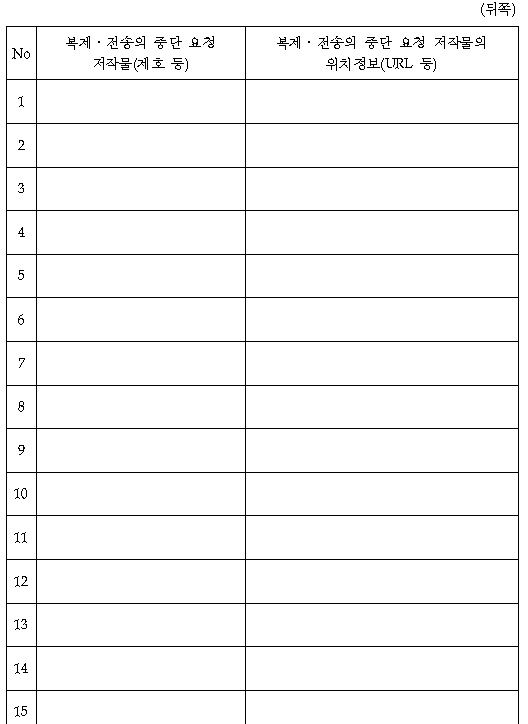 20
2014-12-18
특수 OSP에 대한 기술조치 등 요청서
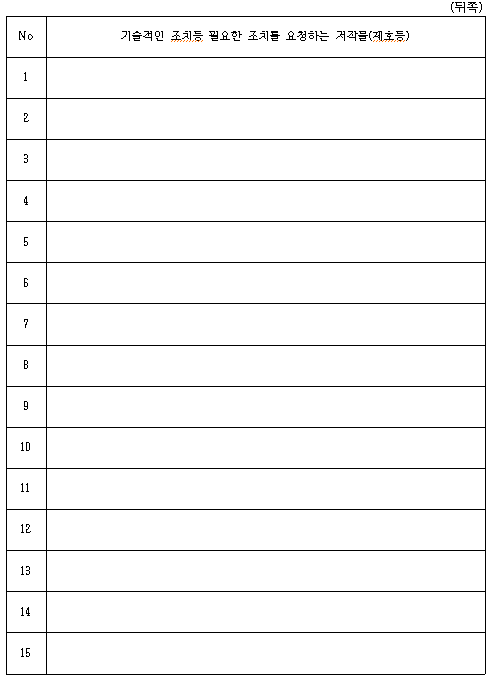 21
2014-12-18
특수 OSP의 기술적 조치 의무(2)
저작권법 시행령 제46조 제1항
법 제104조 제1항의 기술적인 조치란:
저작물 등의 제호 등과 특징을 비교하여 저작물 등을 인식할 수 있는 기술적인 조치
제1호에 따라 인지한 저작물 등의 불법적인 송신을 차단하기 위한 검색제한 조치 및 송신제한 조치
해당 저작물 등의 불법적인 전송자를 확인할 수 있는 경우에는 그 저작물 등의 전송자에게 저작권침해금지 등을 요청하는 경고문구의 발송
22
2014-12-18
특수 OSP의 기술적 조치 의무(3)
23
2014-12-18
필터링 기술 수준
24
2014-12-18
특수 OSP의 기술적 조치 의무(4)
저작권법 제104조의 기술적 조치 의무는,

저작권자의 요청만 있으면 침해 발생 불문하고 무조건 적용: 사전적 예방 조치(ex ante prevention)
기간 제한이 없음.
대상에 제한이 없음(OSP의 모든 정보, 모든 이용자 대상).
전적으로 OSP가 비용 부담.
기술수준이 가장 낮은 검색어 기반 필터링부터 기술수준이 가장 높은 특징 기반 필터링까지 모두 적용.
25
2014-12-18
저작권법 §104 및 시행령, 제142조 제1항과 한EU §10.66의 저촉 충돌(1)
“일반적 감시 의무”와 관련하여,
저작권법 제104조의 기술적 조치는 아무런 제한이 없기 때문에 그 자체로 “일반적 감시 의무”에 해당함.
권리주장자는 저작물의 제호 목록만 보내면 특수 OSP는 무조건 차단해야 함
심지어 보내준 저작물의 제호 목록과 다른 제호인 경우에도 차단해야 함
26
2014-12-18
저작권법 §104 및 시행령, 제142조 제1항과 한EU §10.66의 저촉 충돌(2)
유럽법원의 Netlog 판결에서 제시한 위법한 감시에도 해당함.
프랑스 법원이 위법하다고 본 통지-차단유지(notice-stay down)보다 더 가혹한 요청-차단의무(request-stay down) 의무를 부과함[요청: 침해 발생 전 통지].
독일 대법원의 “기술적·경제적 합리성”을 묻지 않는 포괄적 필터링 + 침해 발생 사실의 통지가 없어도 의무 발생.
27
2014-12-18
Discussion